Uncommon manifestations of an autoimmune disease
Chief & professor; Dr.g.bagialakshmi md,
Asst.professors; dr.saravanan md,
                                    Dr.satheesh Kumar md,
                                    dr.ponsenthil kumar md,
            presentor; dr. palraj.m
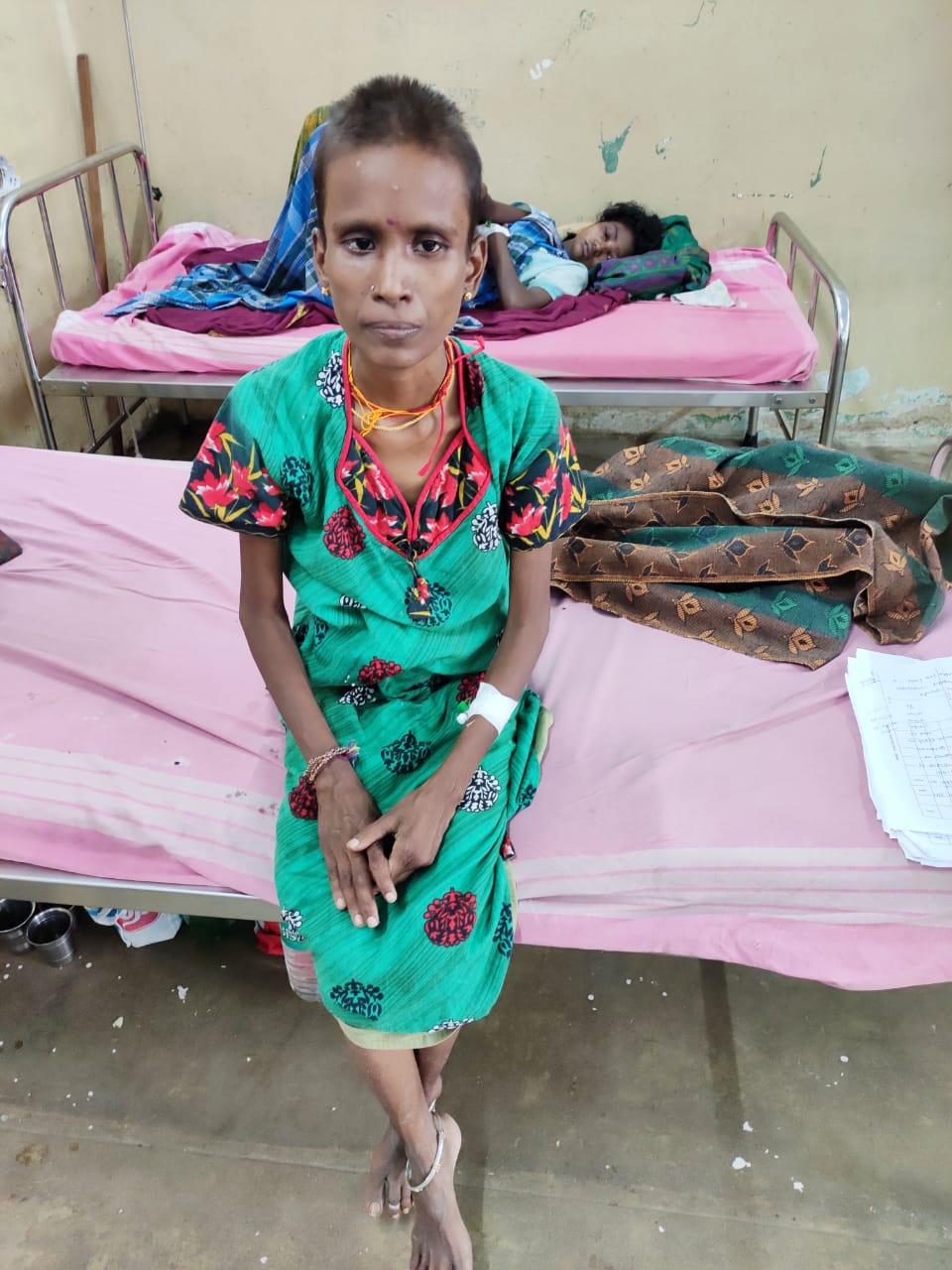 Chief complaints
28 year old female came with complaints of
Decreased sleep for past 1 month
Altered behaviour 5 days
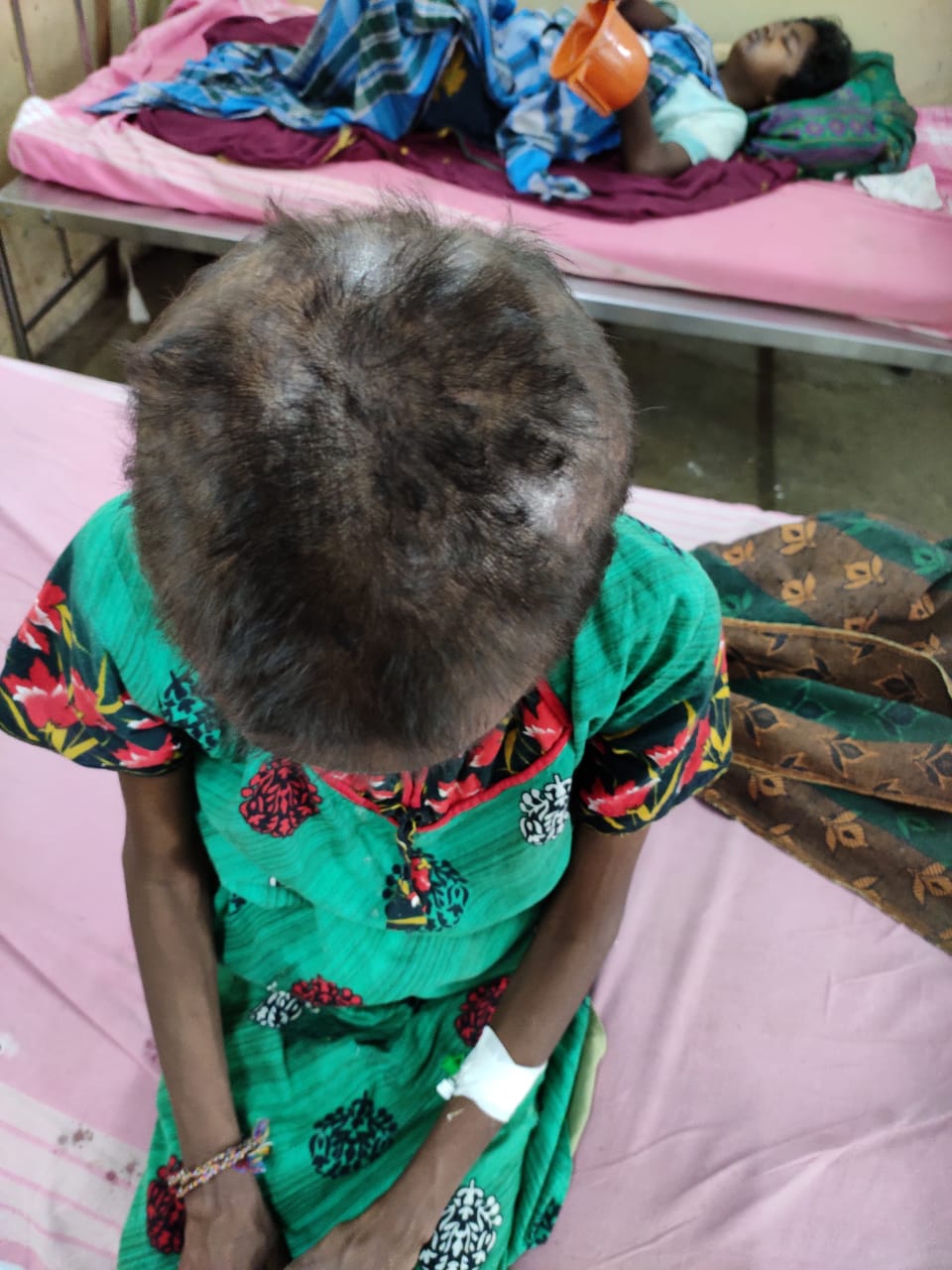 History of presenting illness
Patient was apparently normal 1 month back
Developed decreased sleep for one month , abnormal behaviour past 5 days,
Joint pain for 1 month
Fever On and off for 1month
Loss of appetite 
Facial puffiness, swelling of legs for past 15 days
Hairfall for 1 month
No h/o chest pain , palpitation,syncope,dyspnea,orthopnea
No h/o cough with expectoration
No h/o abdominal pain,loose stools,jaundice, vomiting
No h/o burning micturition,hematuria
No h/o seizures/LOC
Past history
History of similar complaints like altered behaviour and sleep pattern 2 months back
Evaluated and diagnosed to have autoimmune hemolytic anemia DCT+ , ANA+.
Hypothyroidsm 2 months on treatment T.Eltroxin ½ OD
Not a known case of  T2DM/SHT/Asthma/Epilepsy/CAD/CKD/TB.
PERSONAL HISTORY
                      Mixed diet .
                      No addictive habits
            FAMILY HISTORY
                     Nil relevant history
       MENSTRUAL HISTORY
                    3/30 regular cycles   , Nulliparous women.
General examination
Drowsy
Irritable
Afebrile
Pallor+ 
no cyanosis 
No clubbing
No pedal edema 
No generalized lymphadenopathy
Not icteric
Vitals : BP 110/70mmhg. Pulse rate 82/min,felt equally in all accessible peripheral vessels
CVS- S1S2+
         No murmur
RS: NVBS 
        No added sounds
P/A-Soft BS+
CNS:
Conscious 
Oriented 
                        Right.        Left
Tone            Normal     Normal
Reflexes        present   present
Power.             5/5         5/5
Plantar.            flexor     flexor
Fundus -    normal
Ana studies
ANA strong positive 4+ homogeneous  cytoplasmic pattern.
1:640 by IF technique
Anti TPO antibody titre 198.60 strong positive
ANA reflux.
Anti ribosomal P antibody strong positive.
Rheumatology
Impression; SLE with neuropsychiatric manifestations.
               Suggested :
                    T.prednisolone 5mg 6od
                    T.hydroxychloroquine 1 HS 
                    T calcium + vitamin D 1 od
                    T.Mycophenolate mofetil 300 mg 1 HS.
Psychiatry
Mood irritable 
Thought, perception normal
Impression: secondary depression with conversion disorder.
Adviced
Tablet Escitalopram 5mg 1hs
T.Lorazepam 4 mg 1 Hs
NEUROLOGIST OPINION
SLE with neurological manifestation.
 Adviced :
T.Amitriptyline ½ HS 
T.Diazepam 1 HS  ,INJ.Dexamethasone 4mg IV BD
Review with MRI
Patient developed 1 episode of GTCS .
Neurologist opinion
MRI brain no abnormality detected.
Adviced 
Injection phenytoin 100 mg IV TDS.
Endocrinology opinion:
SLE with alopecia .
Thyroid evaluation
TSH 19 (high)
Anti TPO antibody high(198)
Advice:
T. Thyroxine 100microgram 1-0-0
MGE opinion :
To rule out autoimmune hepatitis

Adviced: LKM ,Anti SMA,AMA titre.
Autoimmune hepatitis profile Negative.
Cardiology:
Echo done:
Normal study.
Ejection fraction 61%.
Clinical criteria
Renal involvement
Neurological manifestations
Hemolytic anemia
Laboratory test
Positive direct coombs test
ANA positive
Antiribosomal P antibodies positive
Final diagnosis
SYSTEMIC LUPUS ERYTHEMATOSIS WITH      
   NEUROPSYCHIATRIC MANIFESTATIONS
AUTOIMMUNE THYROIDITIS
SECONDARY DEPRESSION WITH FEATURES  OF CONVERSION DISORDER
ADVICE ON DISCHARGE
T.Prednisolone 5mg 6 OD
T.calcium with vitamin D3 1-0-1
T.hydroxychloroquine 200 mg 1HS
T.Mycophenolate mofetil 300mg 1HS
T.UDCA 1-0-0
T.Escitalopram 5mg 1HS.
T.Amitriptyline 25 mg  0-0-1/2
T.Lorazepam 4mg 1HS
T.phenytoin 100 mg 1-1-1
Aim of the presentation
To discuss  about the rare  presentations of systemic lupus erythematosis